Мы летим в космос!
Игра - путешествие
Подготовка к полёту
Сегодня наш отряд юных космонавтов отправляется в путешествие. 
Мы совершим полёт к Марсу
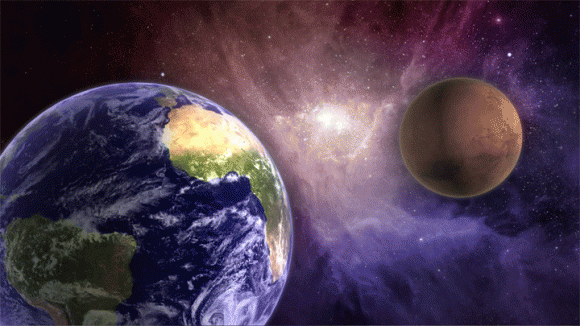 Карта путешествия
Старт с Земли. Три витка вокруг планеты. Посещение Луны.
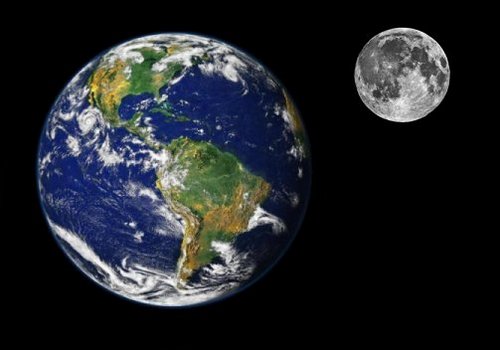 Карта путешествия
Посадка на спутниках Марса –
 Деймосе и Фобосе. Посещение Марса.
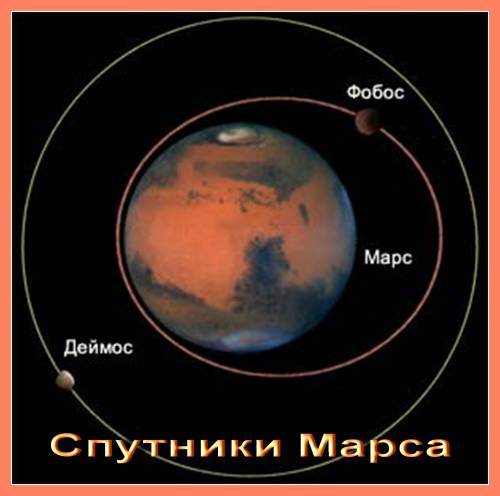 Карта путешествия
Возвращение на Землю.
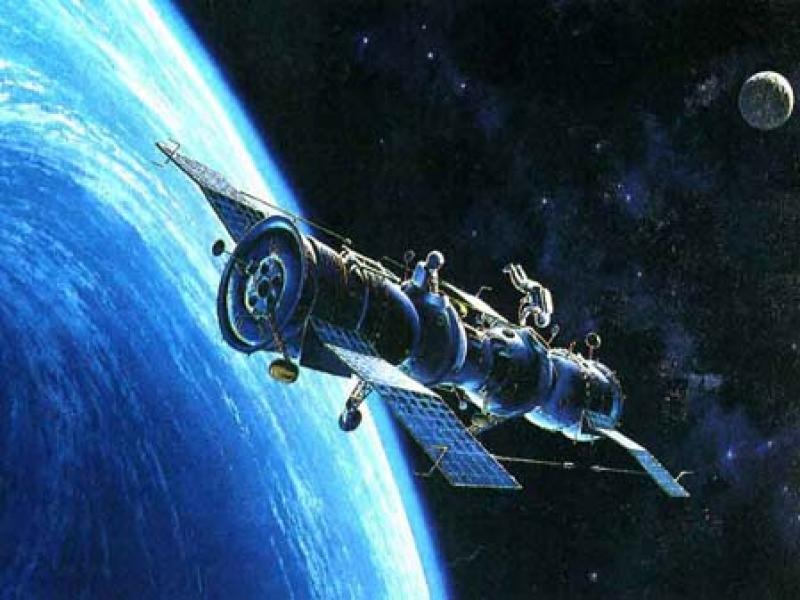 Физическая подготовка
Не зевай по сторонам,
Ты сегодня  -  космонавт!
Начинаем тренировку, 
Чтобы сильным стать и ловким!
Девиз первого экипажа:
Далёкие звёзды над нами горят,
Зовут они в гости ребят,
Собраться в дорогу нетрудно для нас – 
И вот мы к полёту готовы сейчас.
Девиз второго экипажа:
Скомандует диктор: «Внимание! Взлёт!»
И наша ракета помчится вперёд.
Прощально мигнут и растают вдали
Огни золотые любимой Земли.
Девиз третьего экипажа:
Хотим мы с тобой подружиться, Луна,
Чтоб ты не скучала всё время одна!
Таинственный Марс, подожди нас чуть-чуть,
Сумеем в пути и к тебе заглянуть!
Девиз четвёртого экипажа:
Ждёт нас быстрая ракета 
Для полёта на планету.
Отправляемся на Марс -  
Звёзды, в гости ждите нас!
Сборка космического корабля
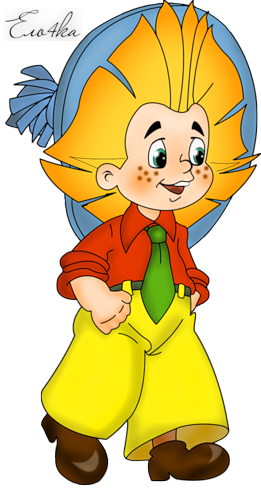 Придумал Незнайка корабль межпланетный,
Чертил чертежи в обстановке секретной;
Чтоб Винтик и Шпунтик секрет не узнали,
Чертил на отдельных листах все детали.
А ты рассмотри все его чертежи
И полный чертёж из деталей сложи.
Всё надо заметить, всё надо учесть,
Быть может, ненужные, лишние есть?
Вот теперь можно лететь!
По ступенькам поднялись,
Дружно за руки взялись.
Аккуратно надо сесть,
Чтоб приборы не задеть.
Космонавты! 
Надеть шлемы!
Занять кресла, пристегнуть ремни!
Три, два, один – летим!
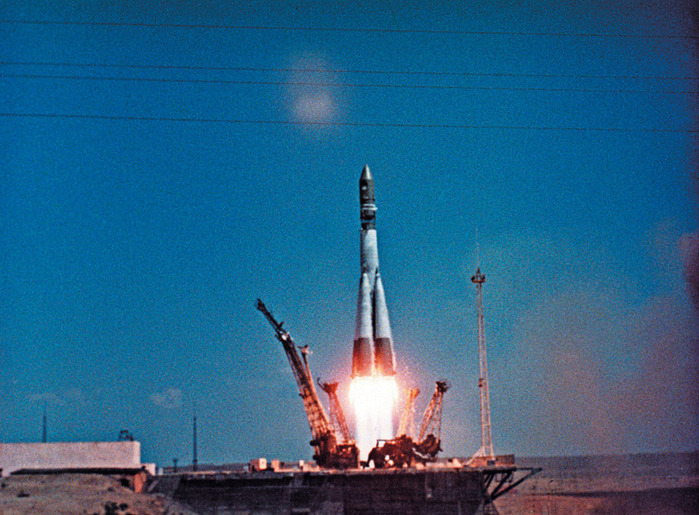 Мы совершаем витки вокруг Земли»!
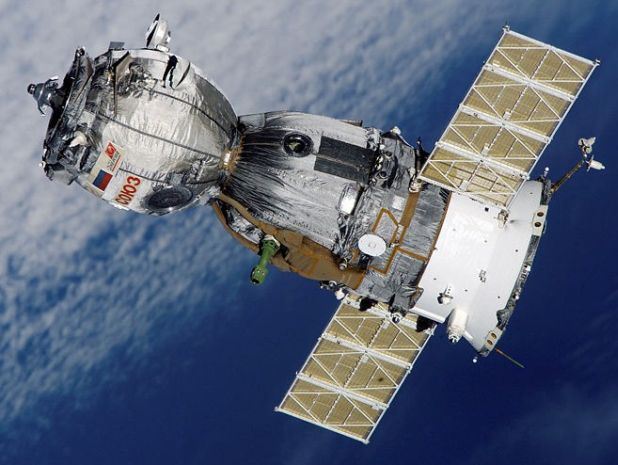 Что показывают космические приборы?
Полёт к Луне
Полёт к Луне
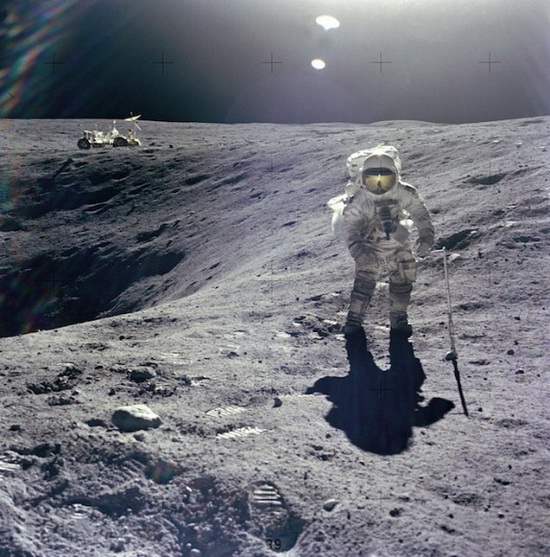 В 1969 г. на Луне побывали американские астронавты Н. Амстронг, Э. Олдрин, М. Коллинз
Музей космонавтики на Луне
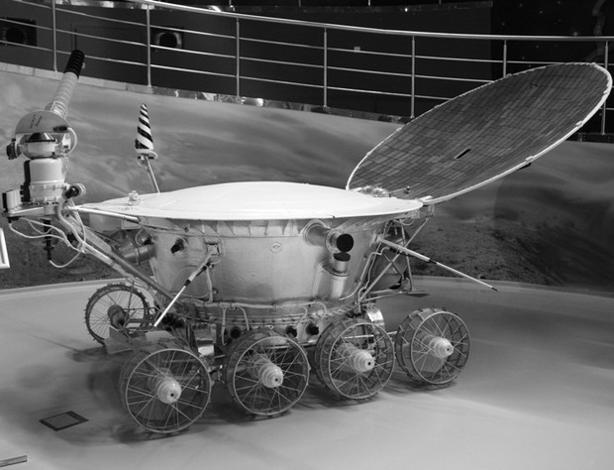 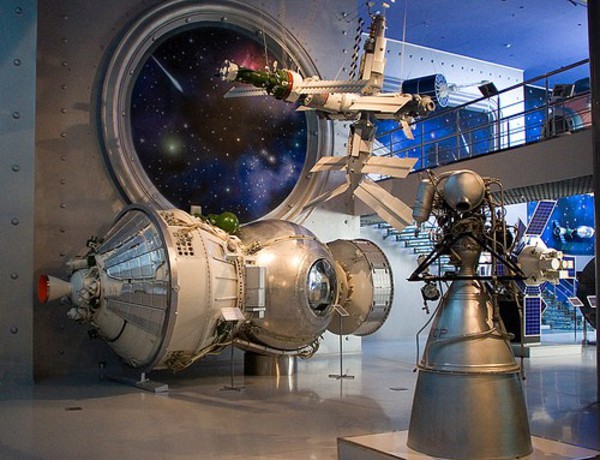 Космическая игра
Корабль качается – раз!
Корабль качается – два!
Корабль качается – три!
В космическом танце – замри!
Подлетаем к спутнику Марса – Деймосу.
(от греч. «ужас»)
Открыт Холлом (США, 1877г.)
Расстояние от Марса 23500 км.
Наибольший поперечник ~ 16 км
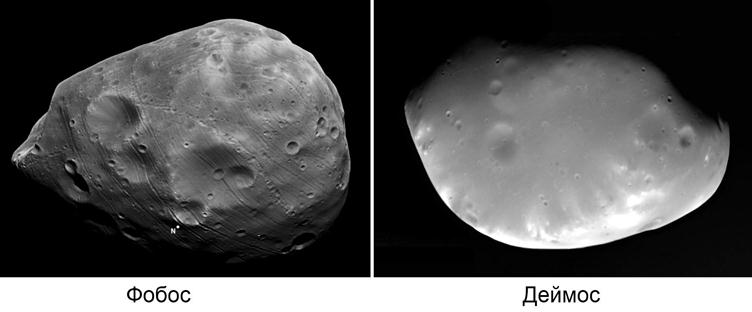 Космический зоопарк
Задание экипажам:
Сфотографировать одно животное и рассказать, как оно питается, как называется , где обитает.
Путь лежит к Фобосу
Фобос (от греч. «страх»)
Открыт астрономом Асафом Холлом (США, 1877г.)
Расстояние от Марса 9400 км.
Наибольший поперечник ~ 26 км.
Зашифрованные телеграммы:
3…15…10…14…1…15…10…6…

17…16…19…1…5…12…1… 15…6…3…16…9…14…16…8…15…1…

31…17…10…5…6…14…10…33…

19…17…1…19…1…11…20…6…19…30…
Телеграммы:
Внимание!
Посадка невозможна!
Эпидемия!
Спасайтесь!
Посадка на Марс
Марс – планета солнечной системы, четвёртая по счёту от Солнца.
Обращается вокруг него примерно за два года.
Вокруг своей оси вращается за одни сутки, как и Земля.
Марсиане приготовили кроссворд. Только отгадав его, мы сможем вернуться на Землю.
К Марсу путь был очень длинным.
Стоп! Выходим из кабины!
Путь неровный – рвы, канавы,
Их преодолеть нам надо.
Космический кроссворд
По вертикали:
2. Какой американский космический корабль летал на Луну?
По горизонтали:
1. Женщина – космонавт, летала в космос дважды, первая из женщин выходила в открытый космос.
3. На каком корабле был совершён первый в мире полёт человека в космос?
4. Русский Генеральный конструктор космических кораблей.
5. Автоматическое или управляемое устройство для работы и передвижения по поверхности Луны.
6. Кто был дублёром первого космонавта?
7. Какого цвета был скафандр у Юрия Гагарина?
Космический кроссворд
Космический кроссворд
Возвращение на Землю
Возвращаться нам пора, 
По местам, мои друзья!

Из полёта возвратились,
Мы на Землю приземлились.
Молодцы!